Exercise:    (aa)* | (aaa)*
Construct automaton and eliminate epsilons
Determinization: Subset Construction
keep track of a set of all possible states in which automaton could be
view this finite set as one state of new automaton
Apply to   (aa)* | (aaa)*
can also eliminate epsilons during determinization
Remark: Relations and Functions
Relation   r  B x C	r = { ..., (b,c1) , (b,c2) ,... }
Corresponding function: f : B -> P(C)		2C
	f = { ... (b,{c1,c2}) ... }
  f(b) = { c | (b,c)  r }
Given a state, next-state function returns the set of new states
for deterministic automaton, the set has exactly 1 element
Running NFA in Scala
def (q : State, a : Char) : Set[States] = { ... }def '(S : Set[States], a : Char) : Set[States] = {   for (q1 <- S, q2 <- (q1,a)) yield q2}
def accepts(input : MyStream[Char]) : Boolean = {
  var S : Set[State] = Set(q0) // current set of states  while (!input.EOF) {    val a = input.current    S = '(S,a)		 // next set of states  }  !(S.intersect(finalStates).isEmpty)}
Minimization: Merge States
Only limit the freedom to merge (prove !=) if we have evidence that they behave differently(final/non-final, or leading to states shown !=)
When we run out of evidence, merge the rest
merge the states in the previous automaton for  (aa)* | (aaa)*
Very special case: if successors lead to same states on all symbols, we know immediately we can merge
but there are cases when we can merge even if successors lead to merged states
Minimization for example
Start from all accepting disequal all non-accepting.

Result: only {1} and {2,4} are merged.



Here, the special case is sufficient,
but in general, we need the aboveconstruction (take two copies of same automaton and union them).
Clarifications
Non-deterministic state machines where a transition on some input is not defined
We can apply determinization, and we will end up with
singleton sets
empty set (this becomes trap state)
Trap state: a state that has self-loops for all symbols, and is non-accepting.
Exercise
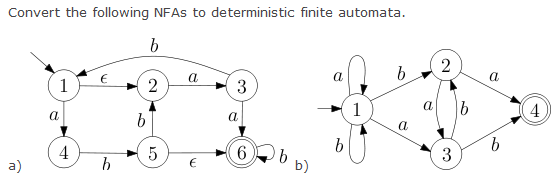 left for self-study
done on board
Complementation, Inclusion, Equivalence
Can compute complement: switch accepting and non-accepting states in deterministic machine (wrong for non-deterministic)
We can compute intersection, inclusion, equivalence
Intersection: complement union of complements
Set difference: intersection with complement
Inclusion: emptiness of set difference
Equivalence: two inclusions
Short Demo
Automated interactive tool for practicing finite-state automata constructions

See home page of Damien Zufferey
http://pub.ist.ac.at/~zufferey/
Exercise: first, nullable
For each of the following languages find the first set. Determine if the language is nullable.
(a|b)* (b|d) ((c|a|d)* | a*) 

language given by automaton:
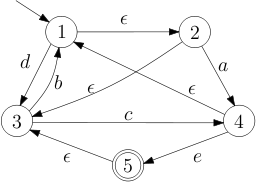 Automated Construction of Lexers
let r1, r2, ..., rn be regular expressions for token classes
consider combined regular expression:  (r1 | r2 | ... | rn )*
recursively map a regular expression to a non-deterministic automaton
eliminate epsilon transitions and determinize 
optionally minimize A3 to reduce its size  A4
the result only checks that input can be split into tokens, does not say how to split it
From (r1|r2|...|rn )* to a Lexer
Construct machine for each ri labelling different accepting states differently
for each accepting state of ri specify the token class i being recognized
longest match rule: remember last token and input position for a last accepted state
when no accepting state can be reached (effectively: when we are in a trap state)
revert position to last accepted state
return last accepted token
Exercise: Build Lexical Analyzer Part
For these two tokens, using longest match,
where first has the priority:
  binaryToken ::= (z|1)*   ternaryToken ::= (0|1|2)*
1111z1021z1 
Lexical Analyzer
binaryToken ::= (z|1)* ternaryToken ::= (0|1|2)*
1111z1021z1 